Automating The Exchange Of Video Files
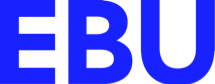 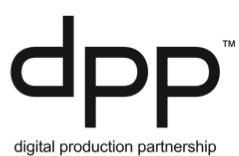 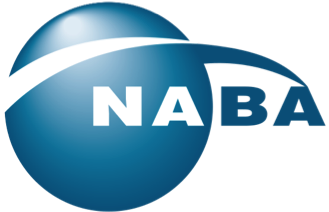 HPA 2017

Chris Lennon
The NABA DPP Project
File Delivery Specifications: 
Focus: Delivery of HD Air-Ready Masters (MPEG-2, and AVC)
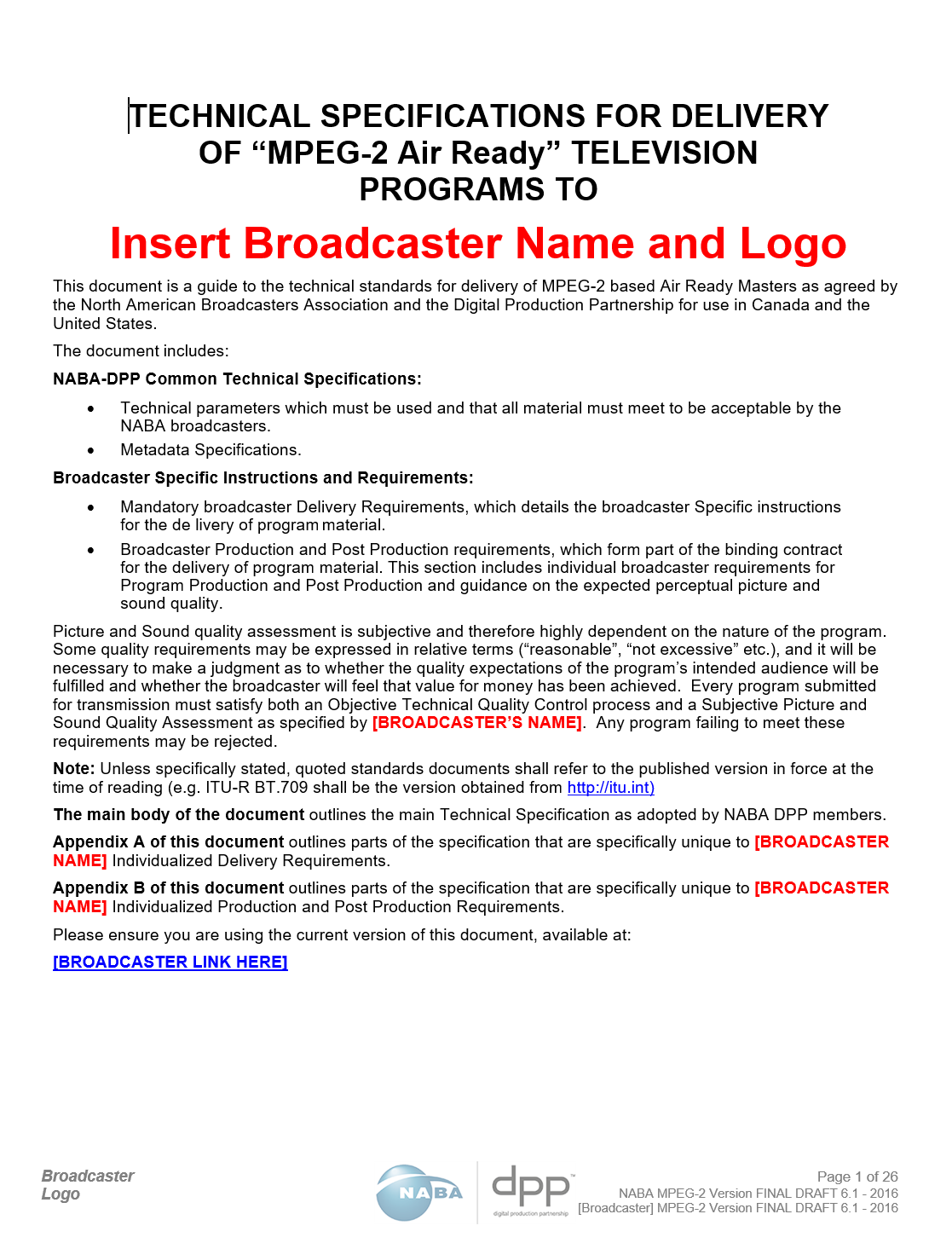 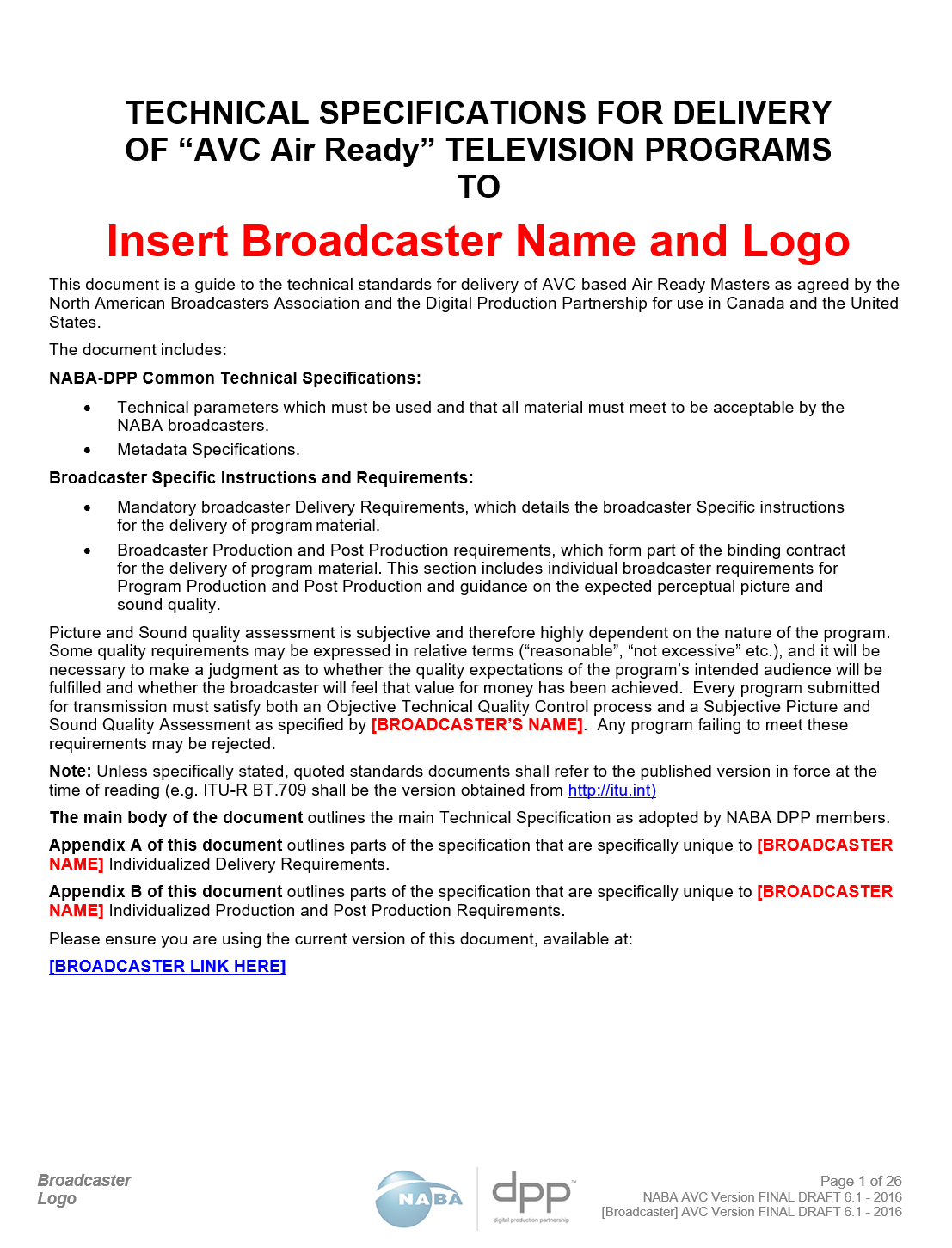 The NABA DPP Project
File Delivery Specifications
Commonly defined by major North American Broadcasters
In coordination with the Digital Production Partnership U.K.
                    Building upon their success in the U.K.
With the goals of 
Reducing the number of Specifications
Improving interoperability by
Supporting Common Standards Based Technical Requirements
Removing Commonly Occurring Ambiguity
Removing Deviation from Standards Compliance
Removing Disparity- Differences that produce no Business Value
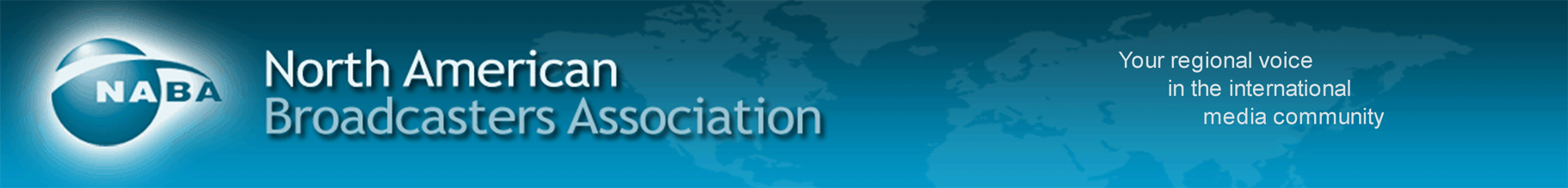 The NABA DPP Project
Commonly Defined, Standards-Based File Delivery Specifications
Two Major Sections
 
1. Technical Specifications
Video		Codec 		Timecode 	Metadata
Audio		File Format	Captions	
	
 2. Appendix for Network / Broadcaster Specific Instructions

Appendix 1   Broadcaster-Specific Administrative Details
Contacts/ Delivery Methods/File Naming

Appendix 2   Broadcaster Specific Production/Post Production Requirements (Optional)
Production Quality Issues,  Cameras,  Graphics /Text/ Textless, etc.
The NABA DPP Project
File Delivery Specifications: 
These are great for person to person exchange (they are PDFs)
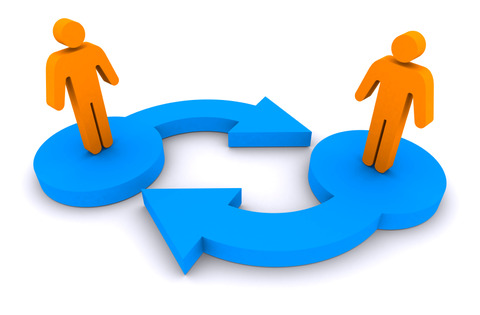 The NABA DPP Project
File Delivery Specifications: 
What About Machine-To-Machine Exchanges?
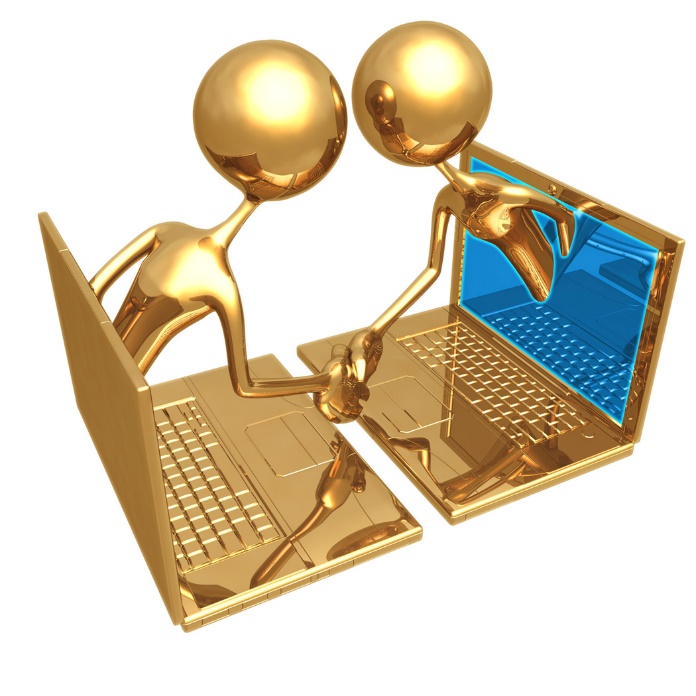 SMPTE’s Role
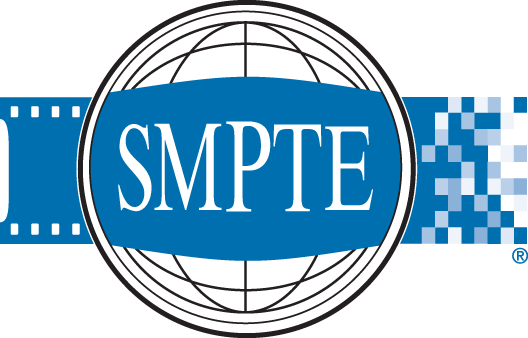 Standardize the exchange of content delivery specification elements

Useful for:
Transcoding
Business Systems
Quality Control Products
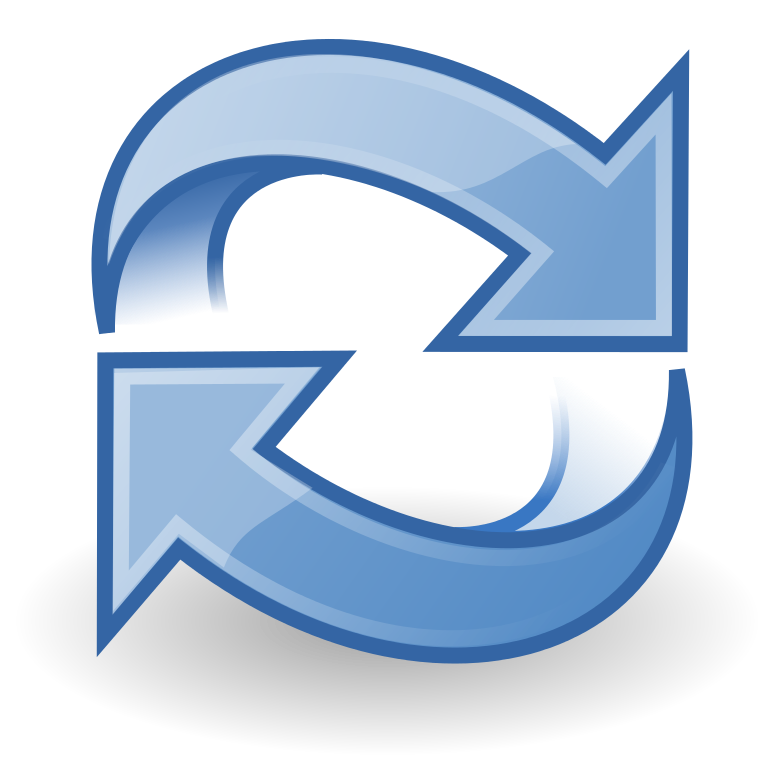 BXF’s Role
A known quantity

Already used widely for exchange of associated metadata:
Content Metadata
Content Transfer Instructions
Scheduling and As Run Data
Etc.
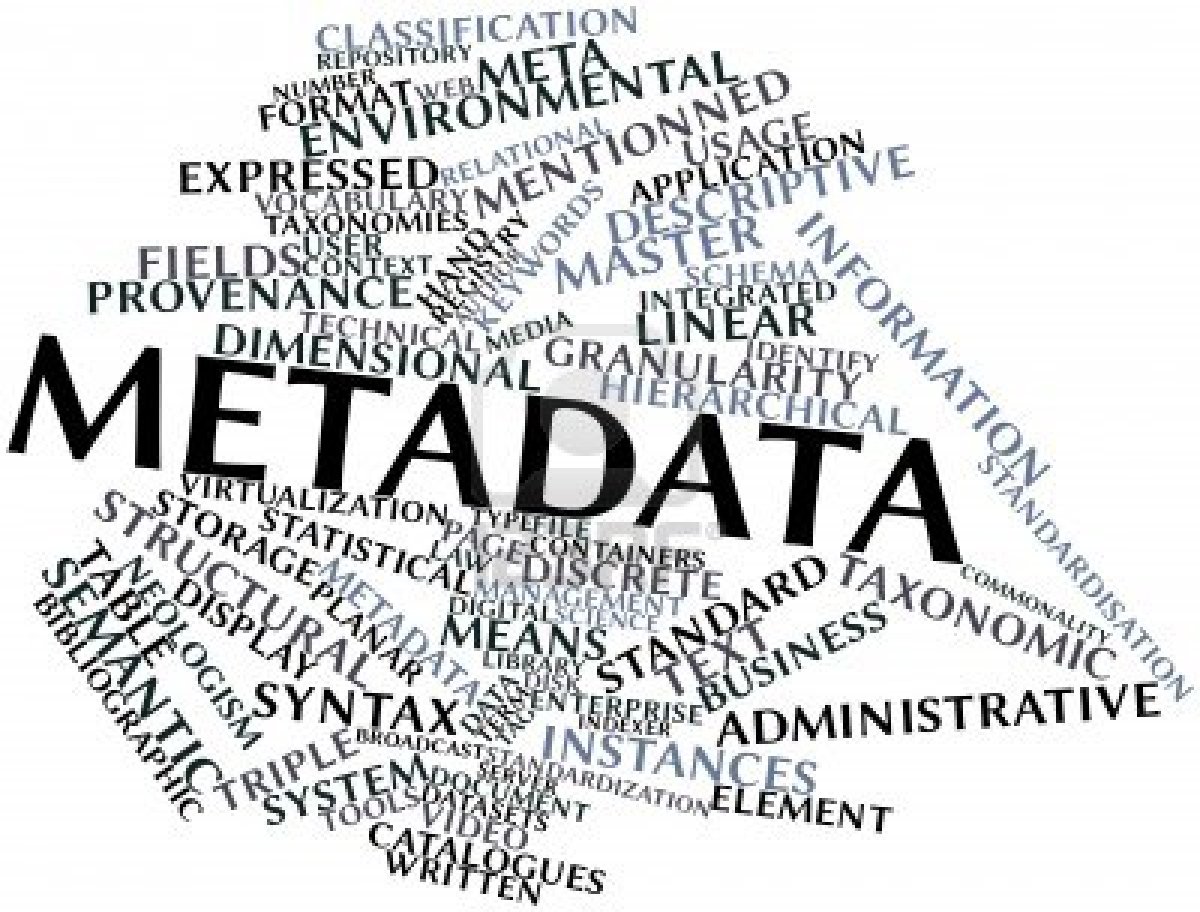 BXF’s Role
Focus on the core data elements from the NABA DPP Specs

Only those items that:
Might change
Are of interest to systems involved
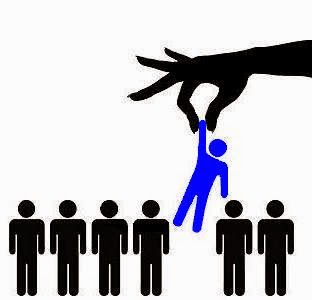 Structure
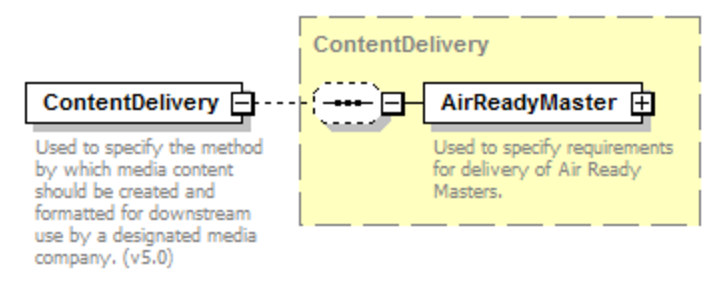 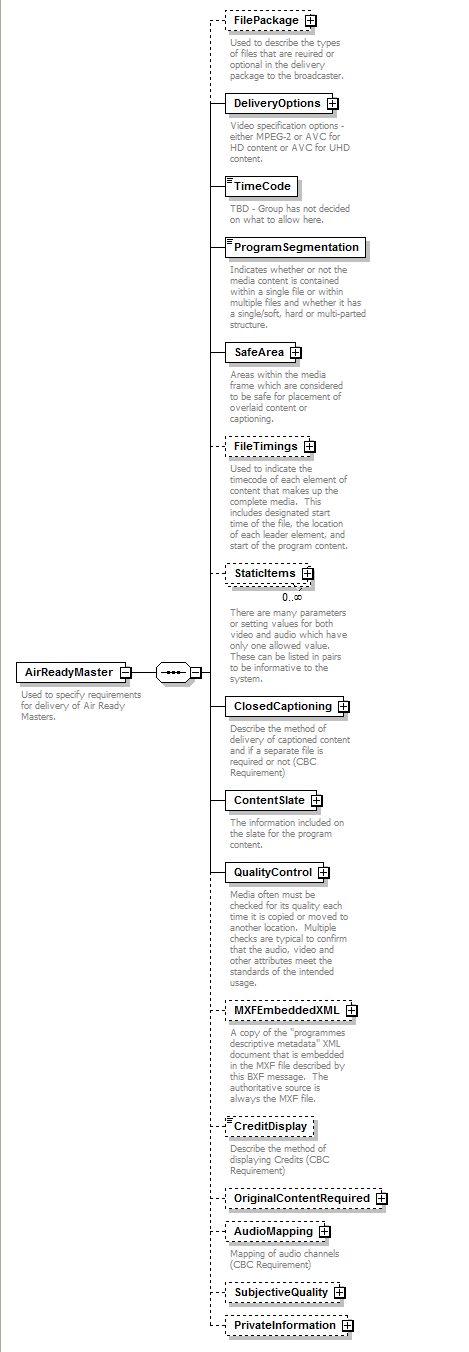 Structure
Let’s focus on the key bits
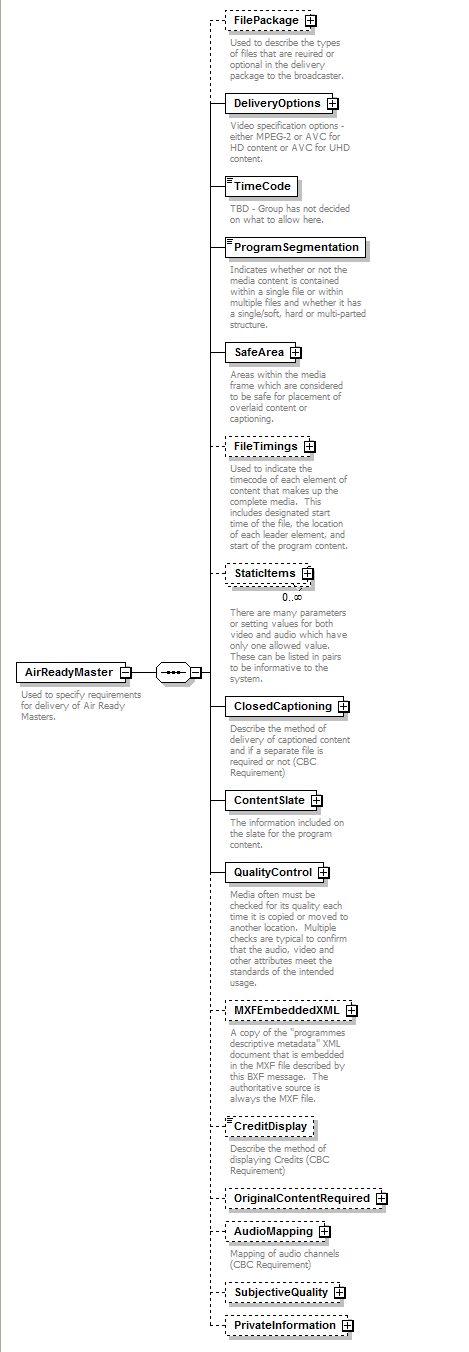 Structure
How would you like your file delivered?
Structure
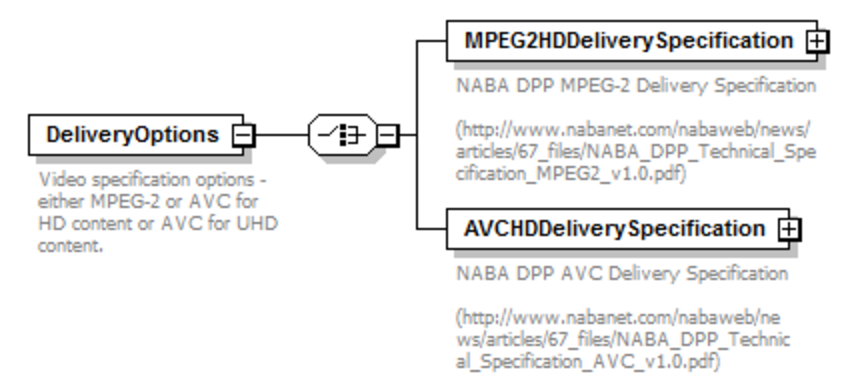 Structure
Corresponds to AS-11 X8 Technical Specification
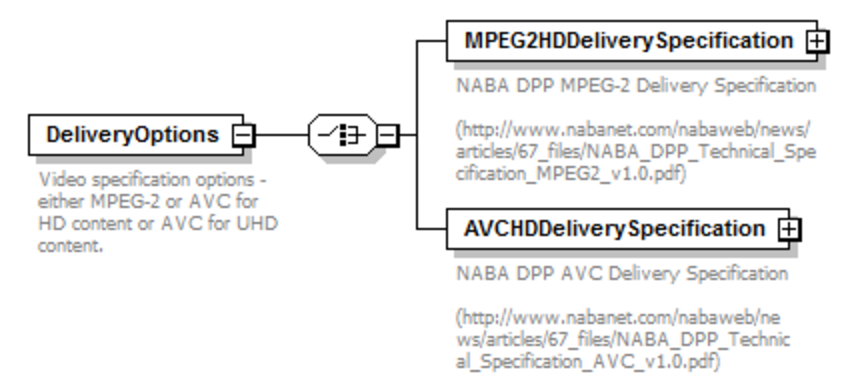 Structure
X8 Specification specifies four options for encoding
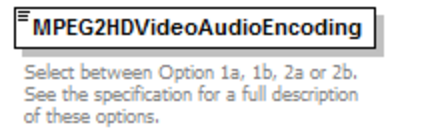 Structure
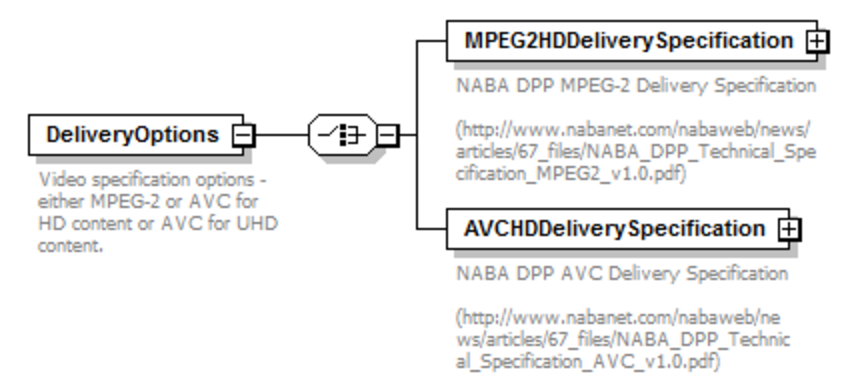 Corresponds to AS-11 X9 Technical Specification
Structure
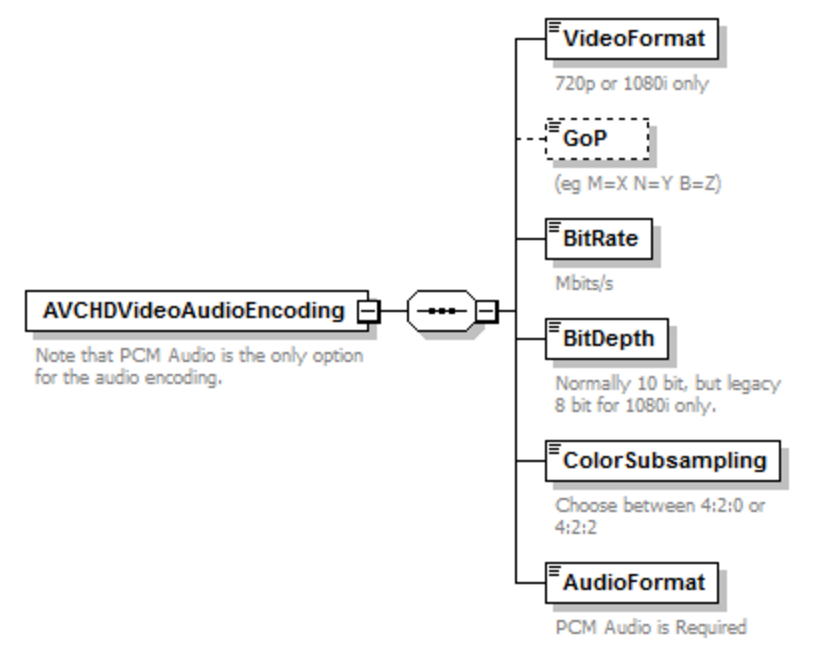 Aspects specific to AVC encoding only
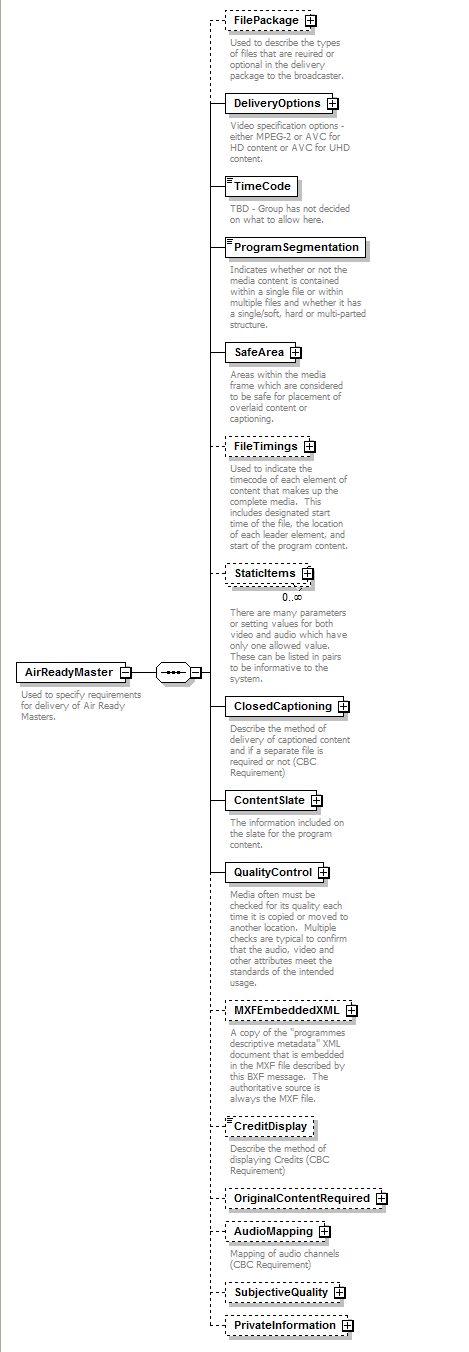 Structure
Structure
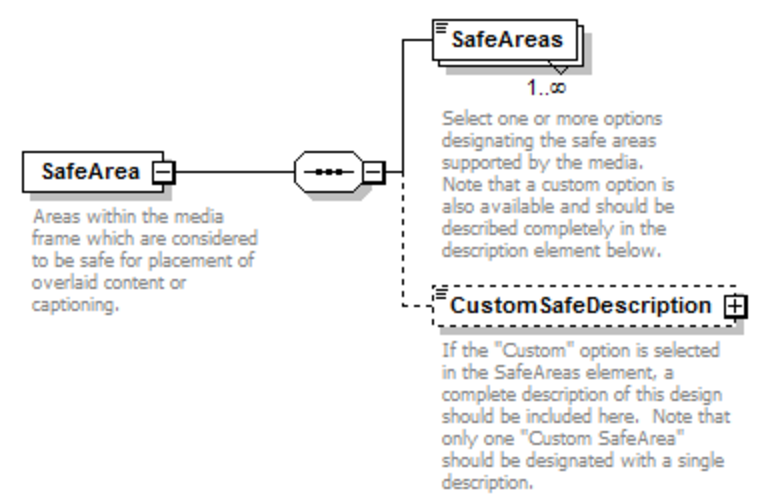 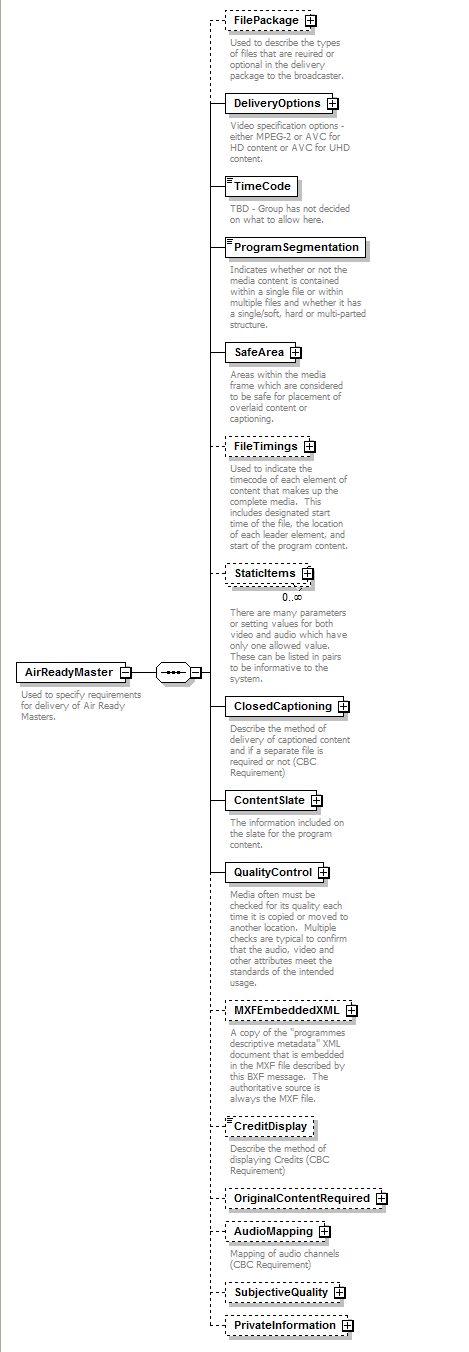 Structure
Structure
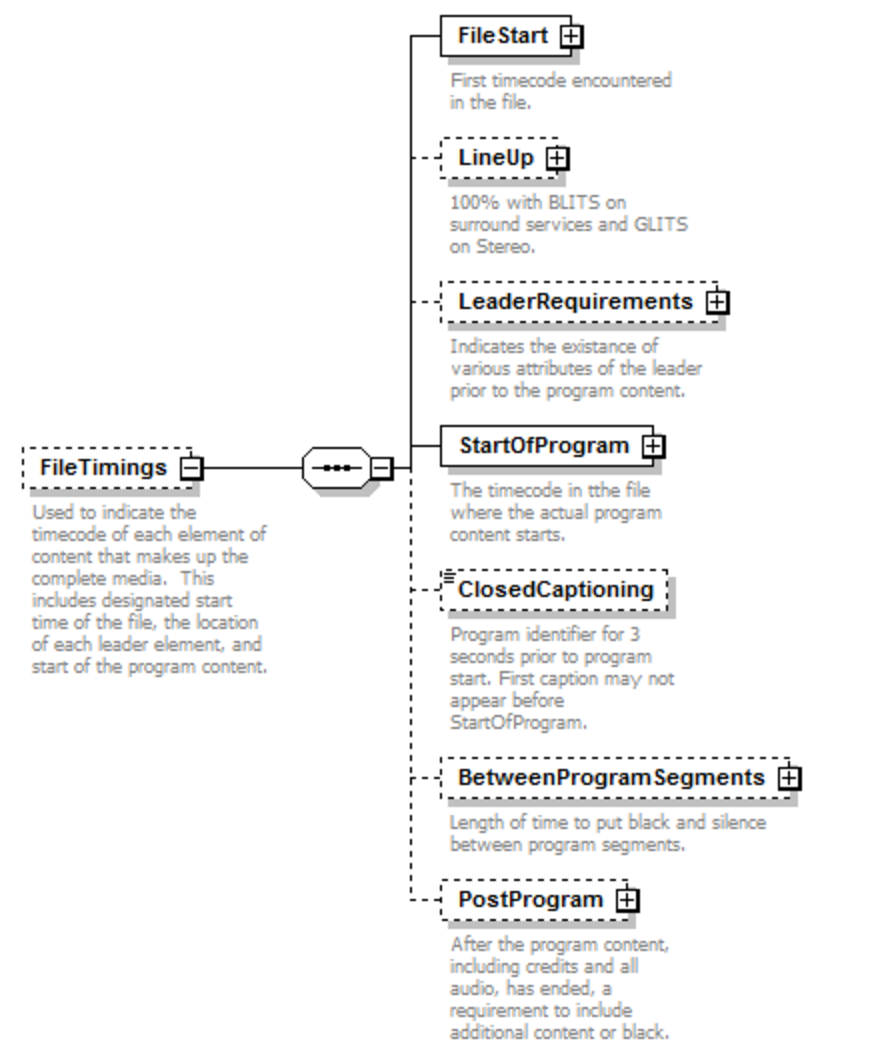 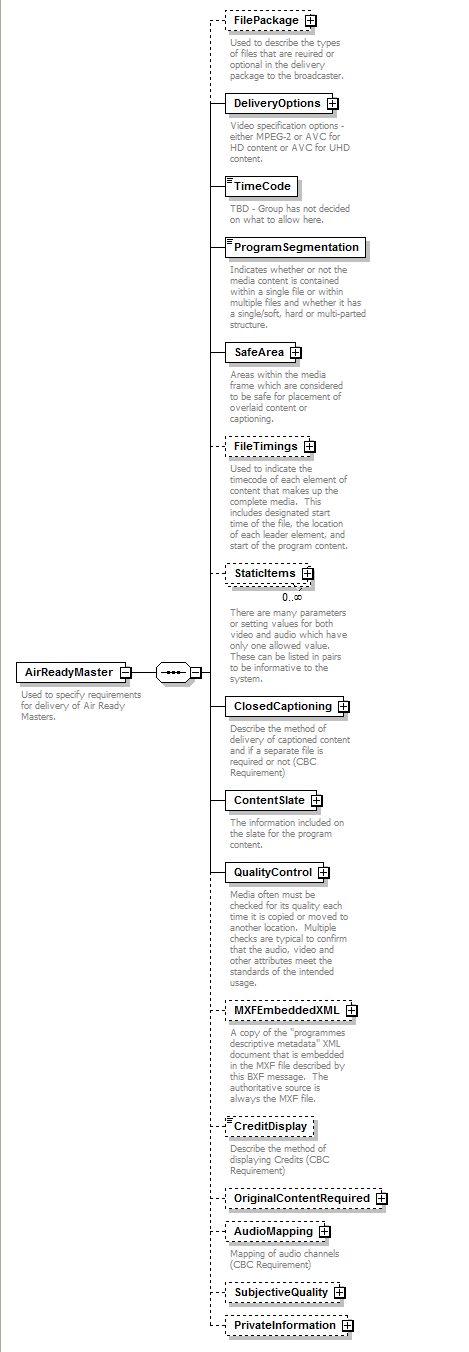 Structure
Structure
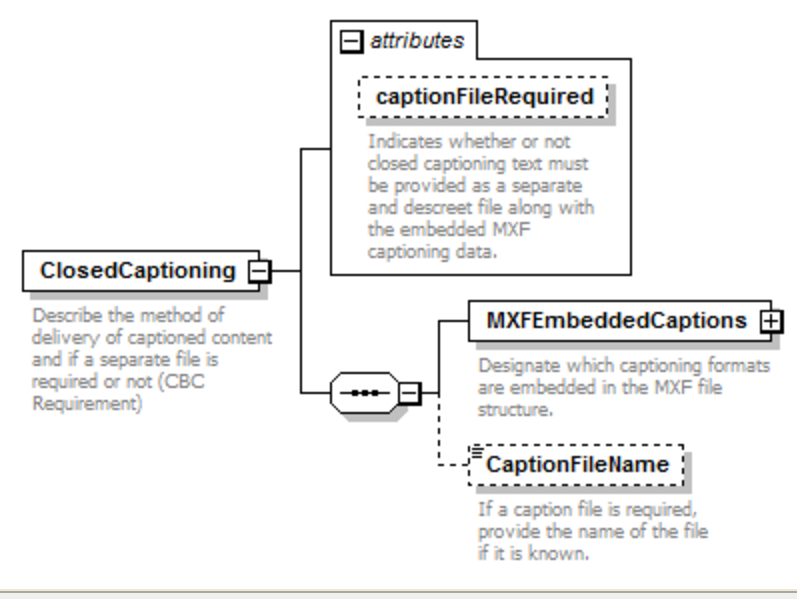 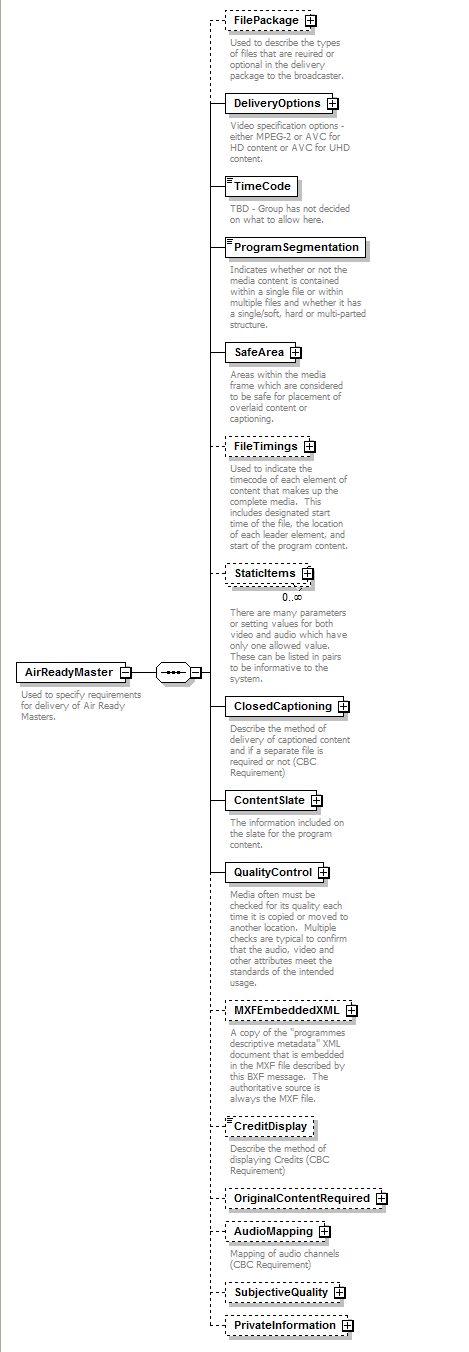 Structure
Structure
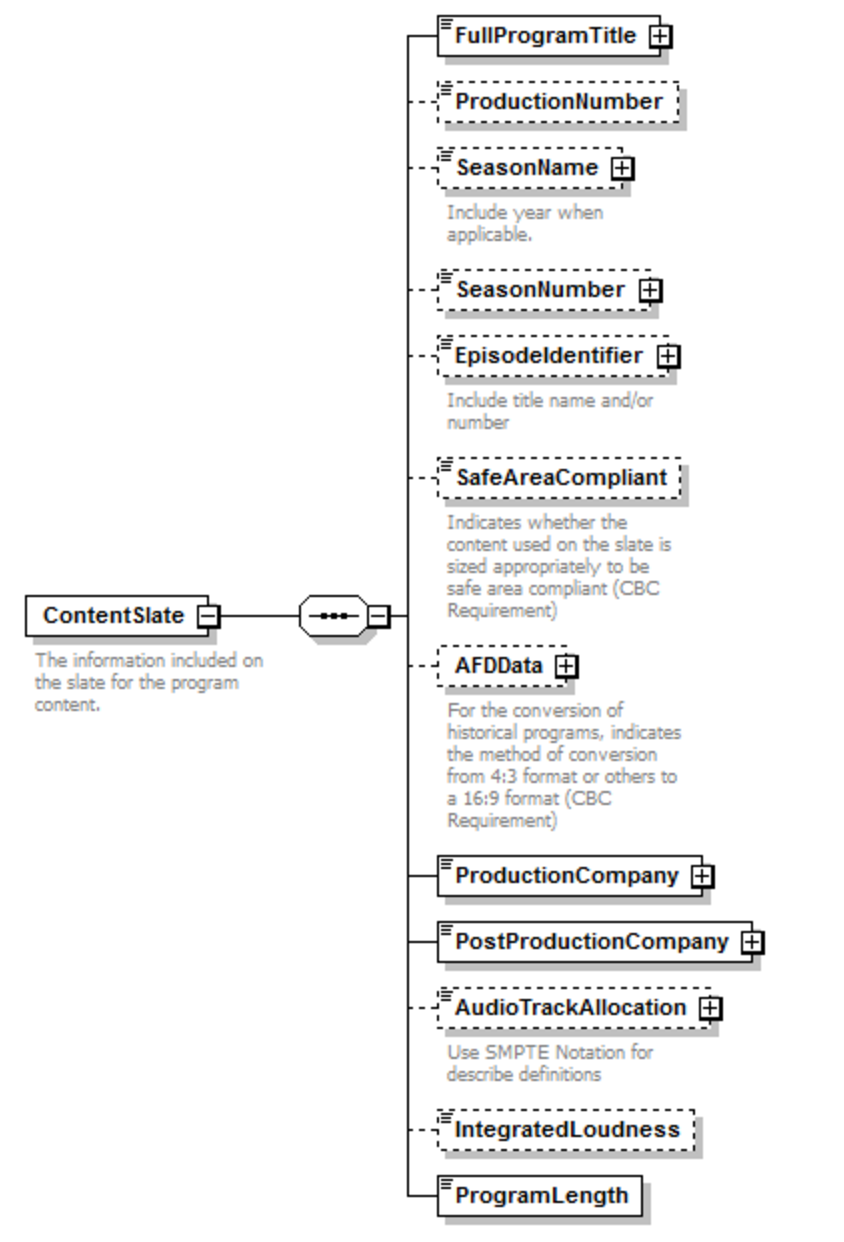 You want metadata?
We got metadata!
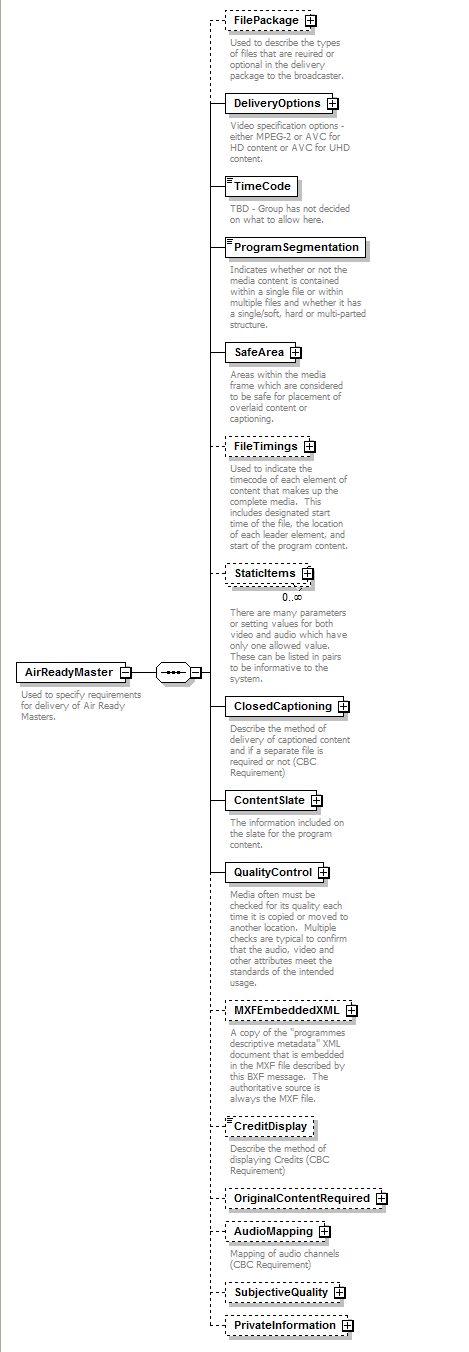 Structure
Quality Control
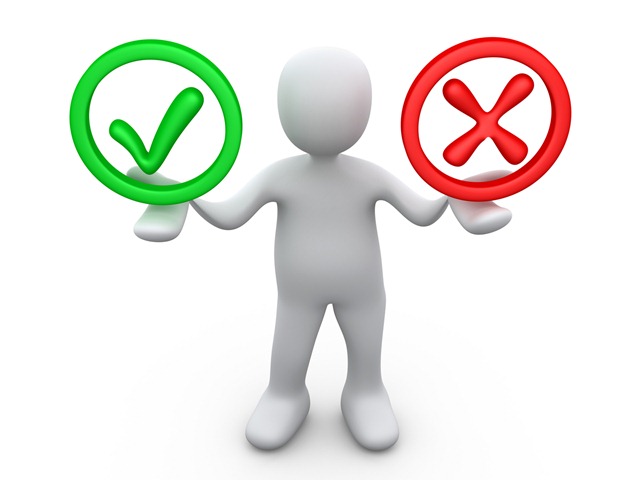 An area of expansion for BXF 5.0

Initiated at the behest of a vendor in this space

EBU.IO/QC team then looked at this work, and it filled a need
Harmonized: 
BXF QC requirements
EBU QC requirements
NABA DPP Content Delivery Specification QC requirements
Structure
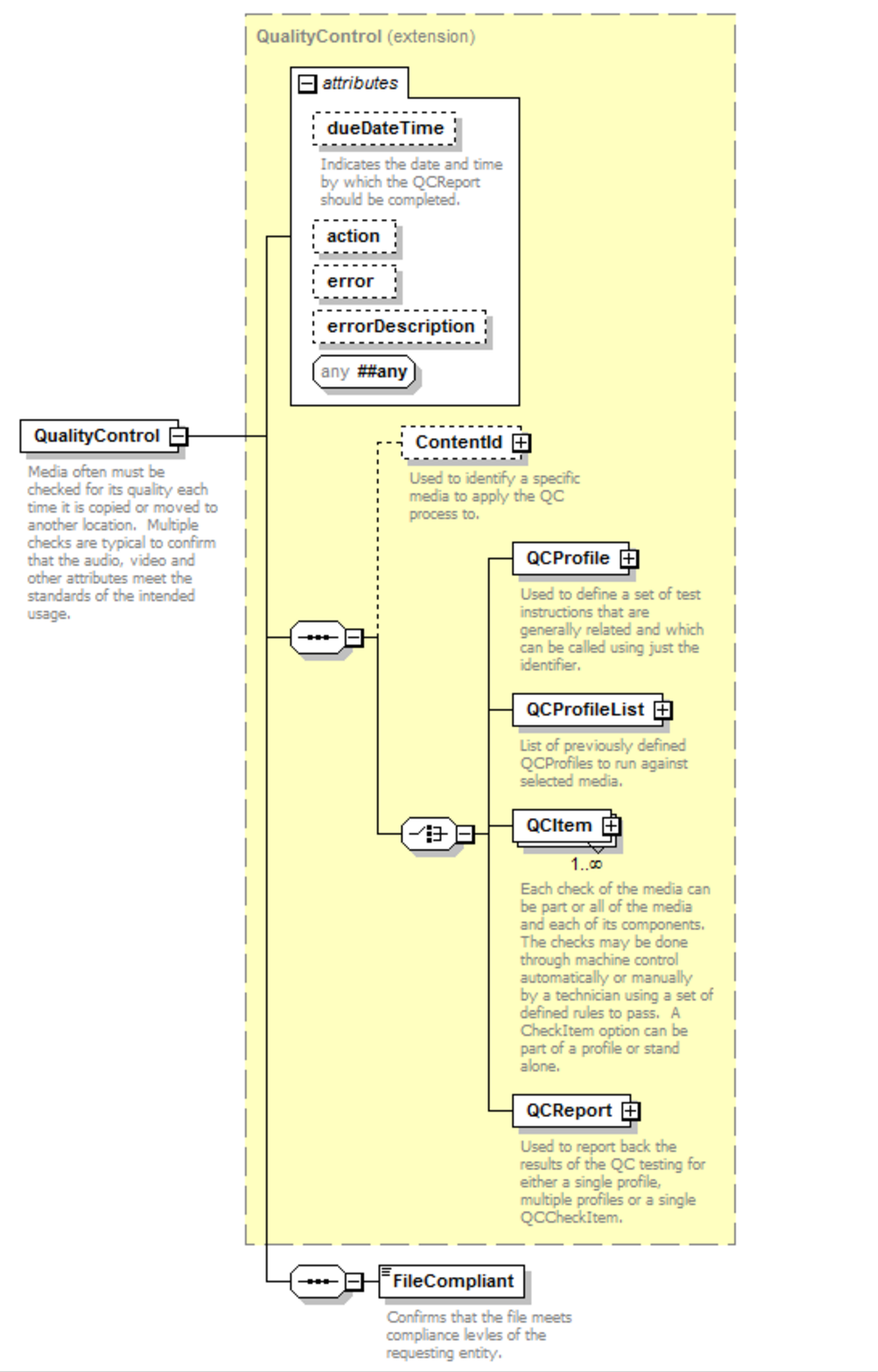 Simple structure at a high level, but many layers below this
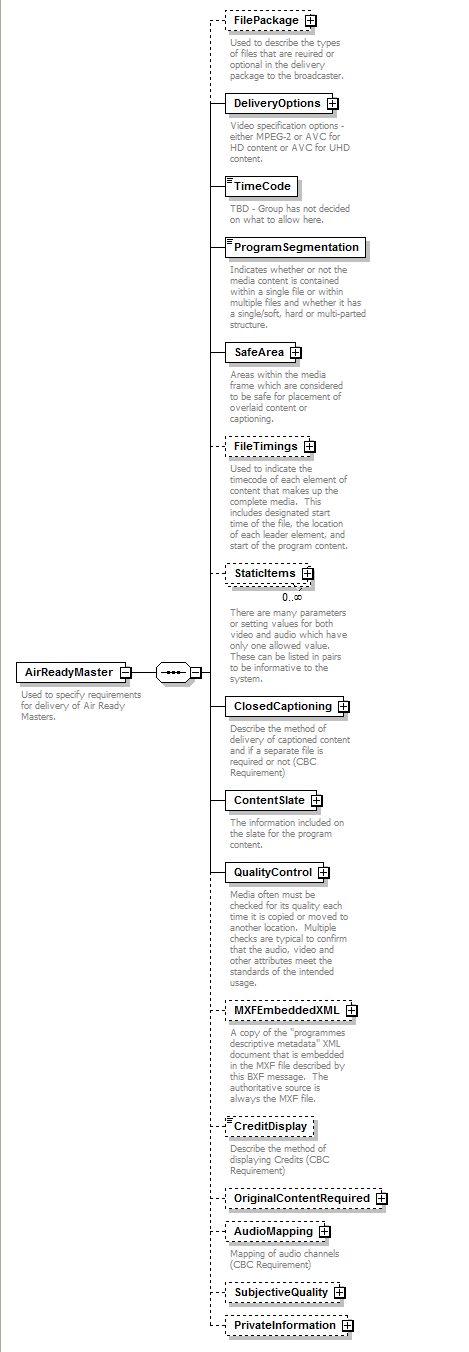 Structure
MXF Descriptive Metadata Goes Here
Structure
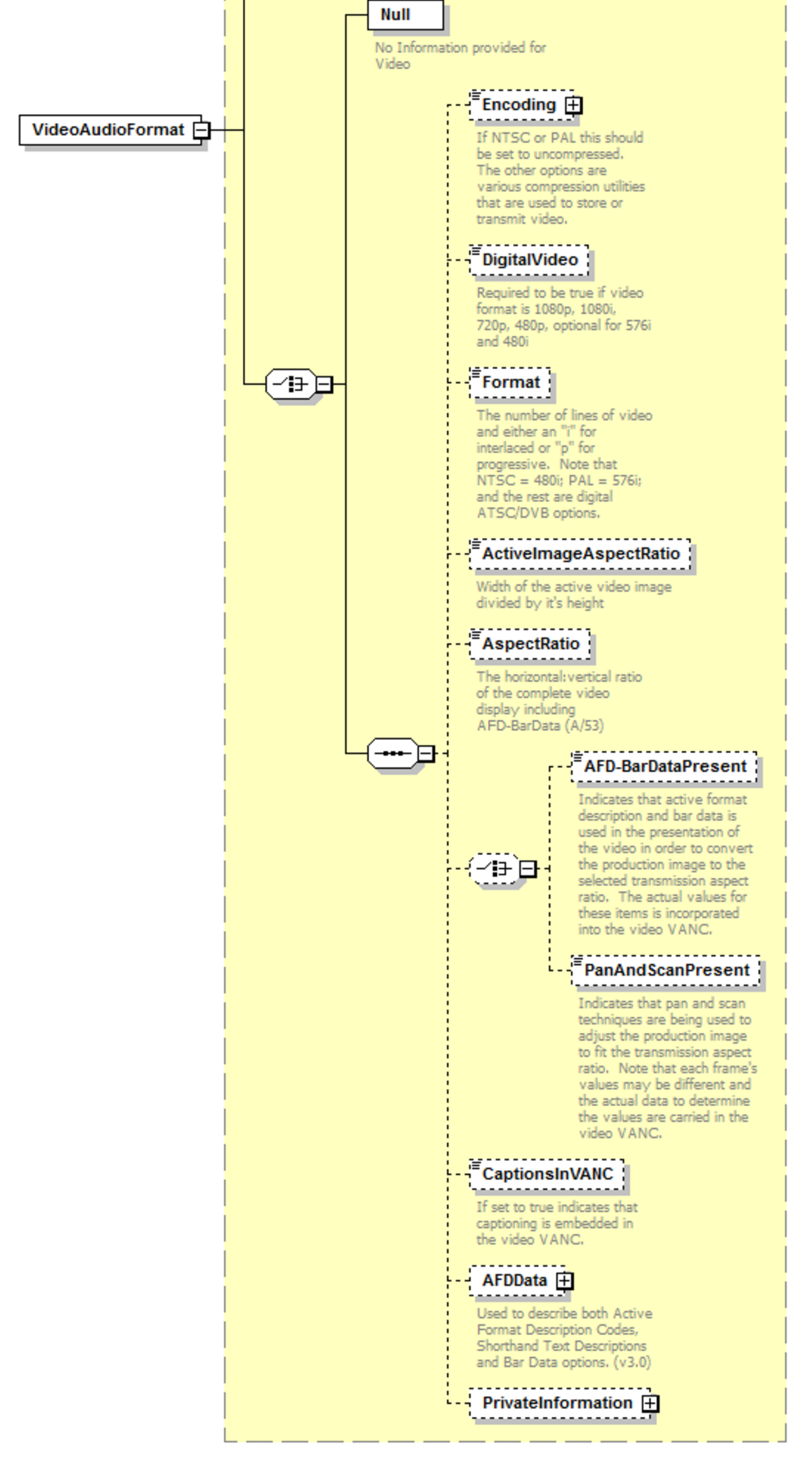 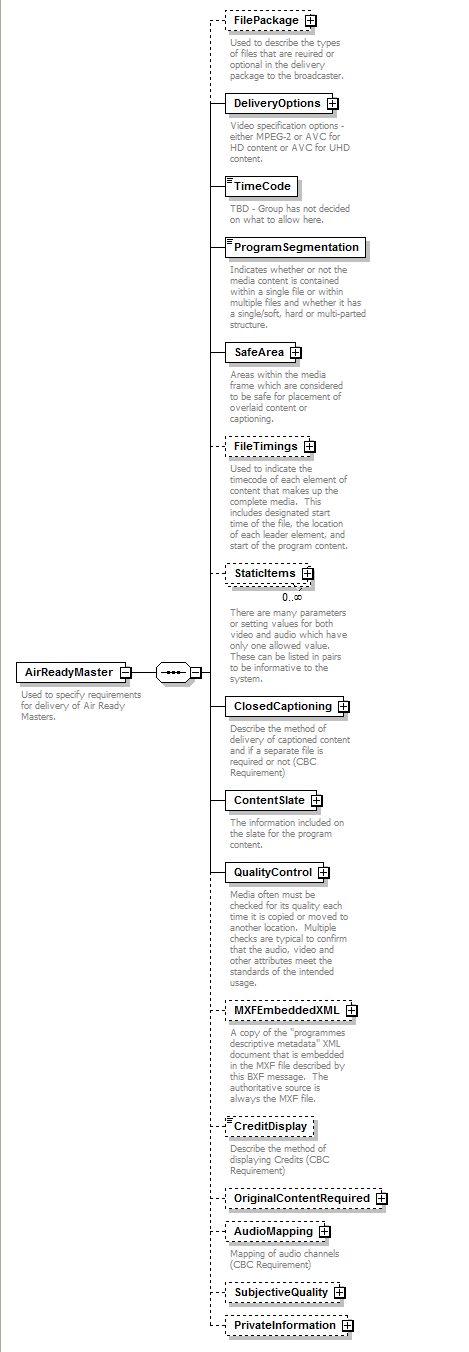 Structure
Subjective Audio & Video Quality
Later:
Library Master Specification
HD and UHD – both IMF-based (J2K)
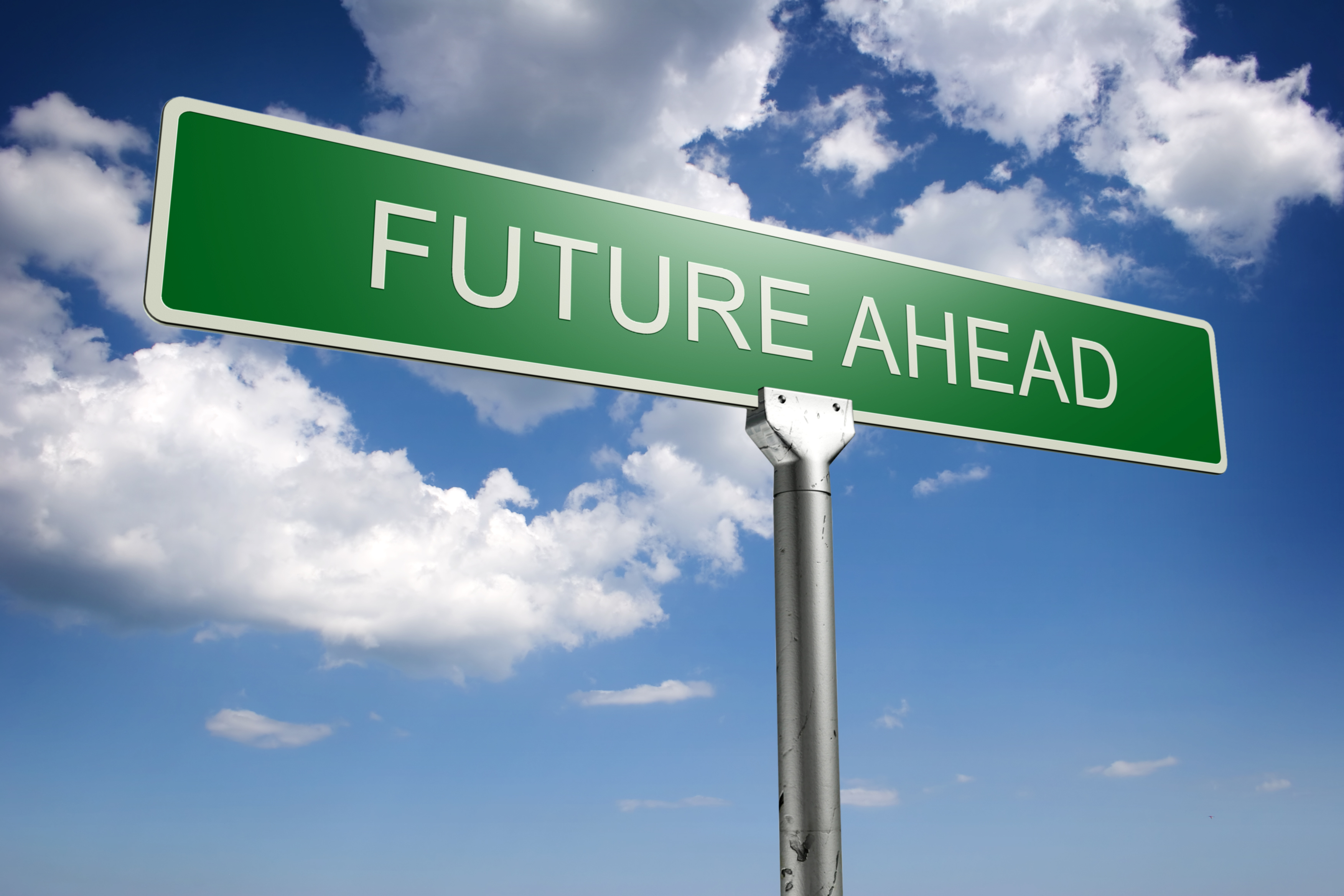 Conclusion
Goal is for BXF 5.0 to publish by mid-2017
We will have a machine-readable method of exchanging key content delivery specification details
We will have a standardized means of exchanging QC test details and their results

Excited to see what’s next with Library and Archive Master Specifications
Thank You
Chris Lennon

clennon@medianswers.tv